Archeologie in de grond
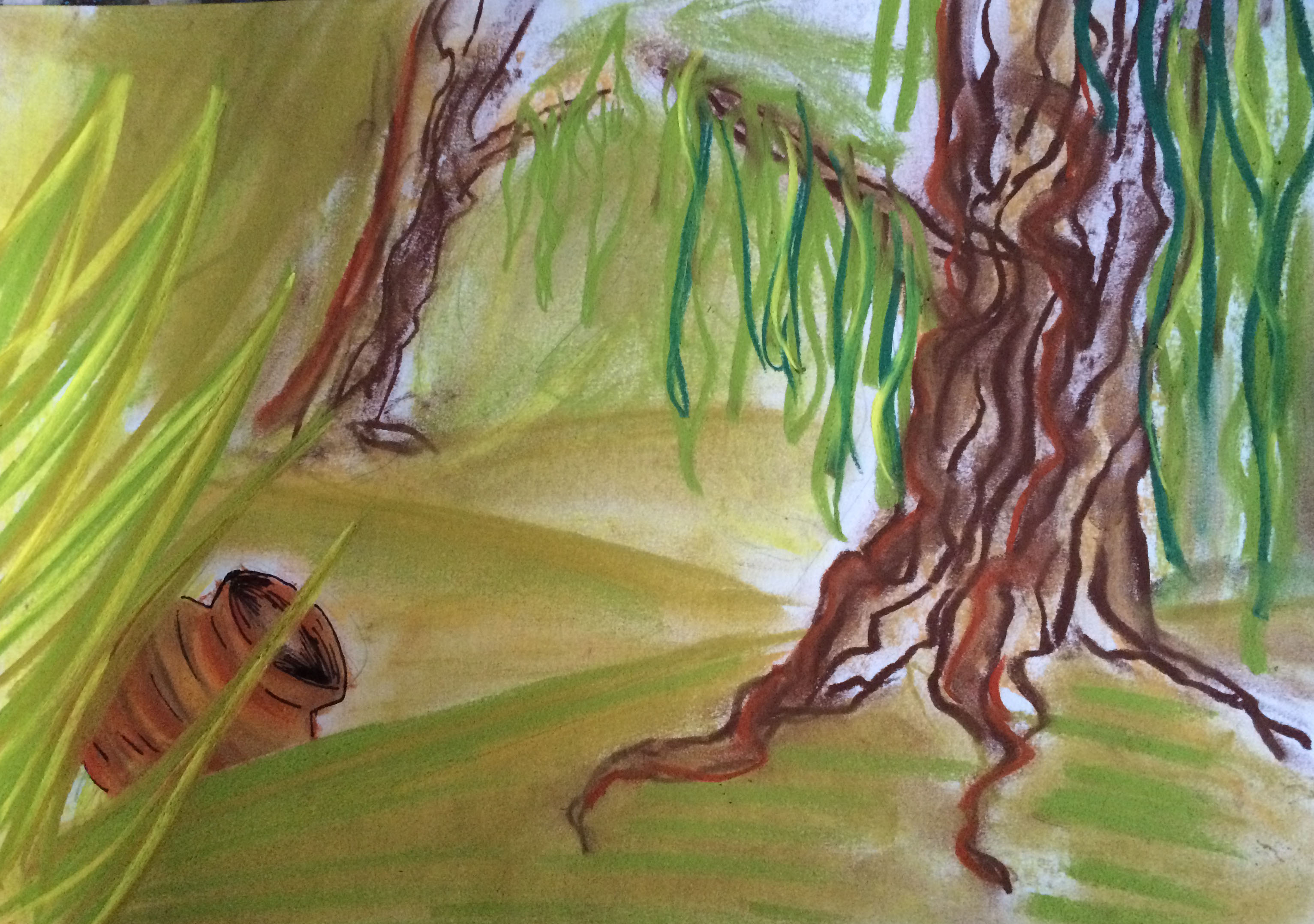 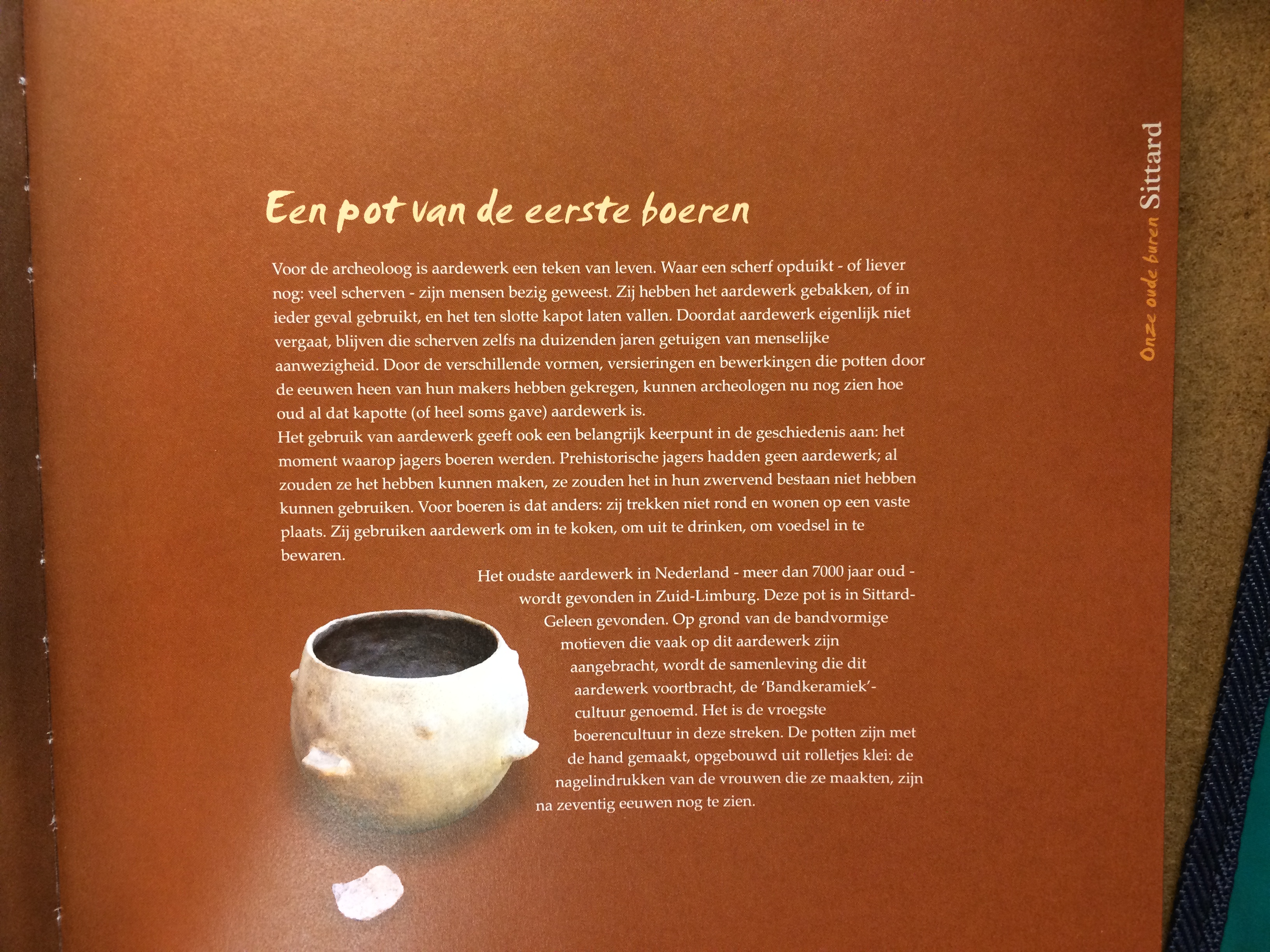 Prehistorische potten
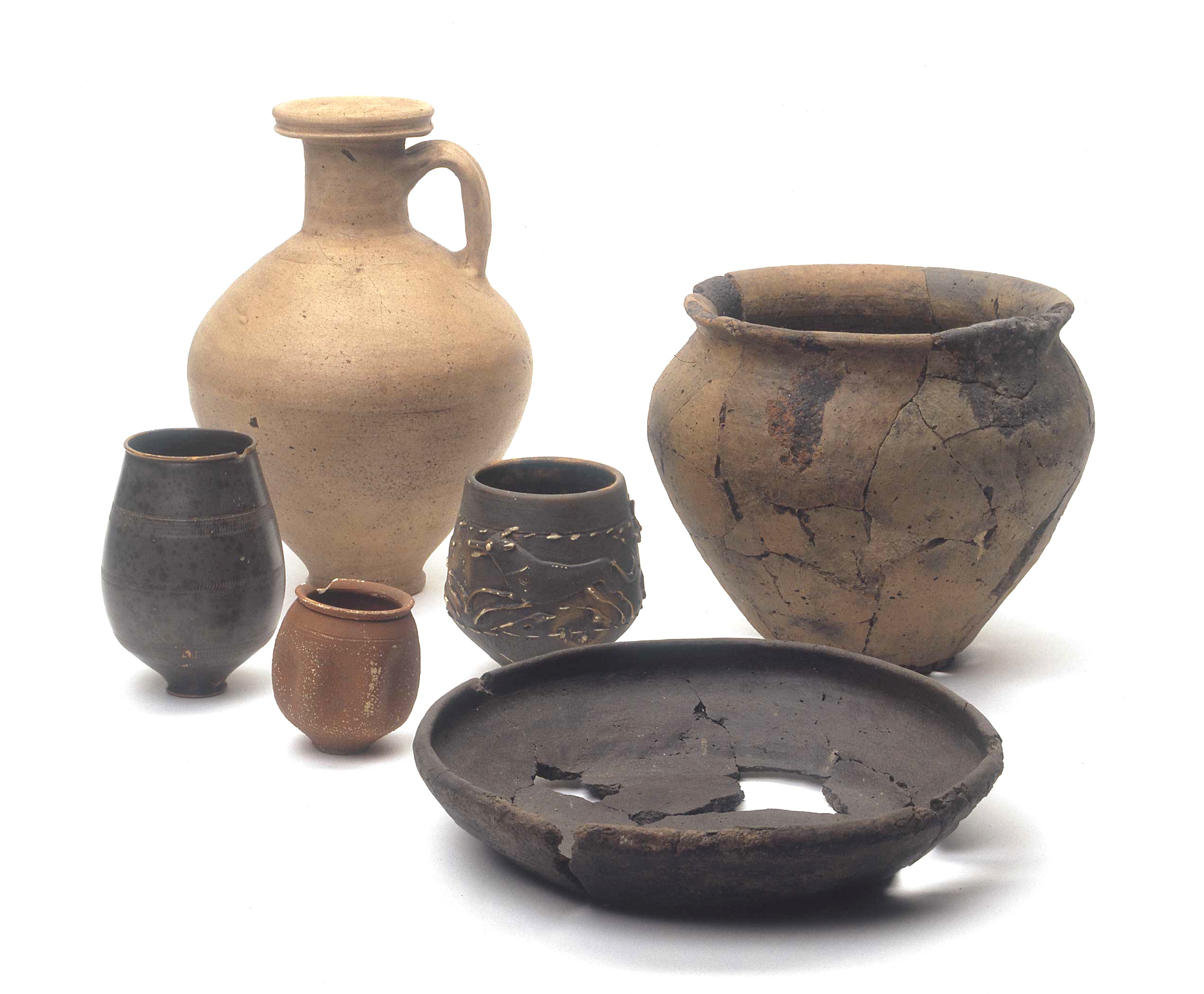 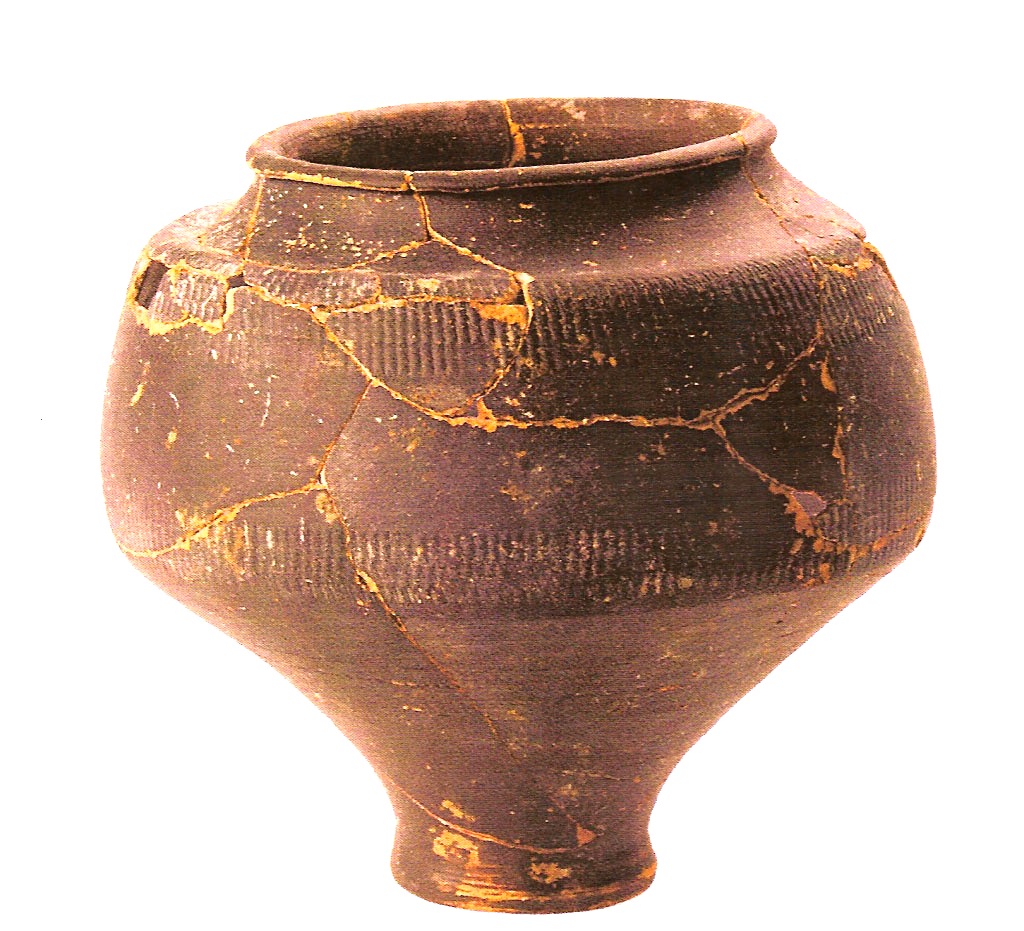 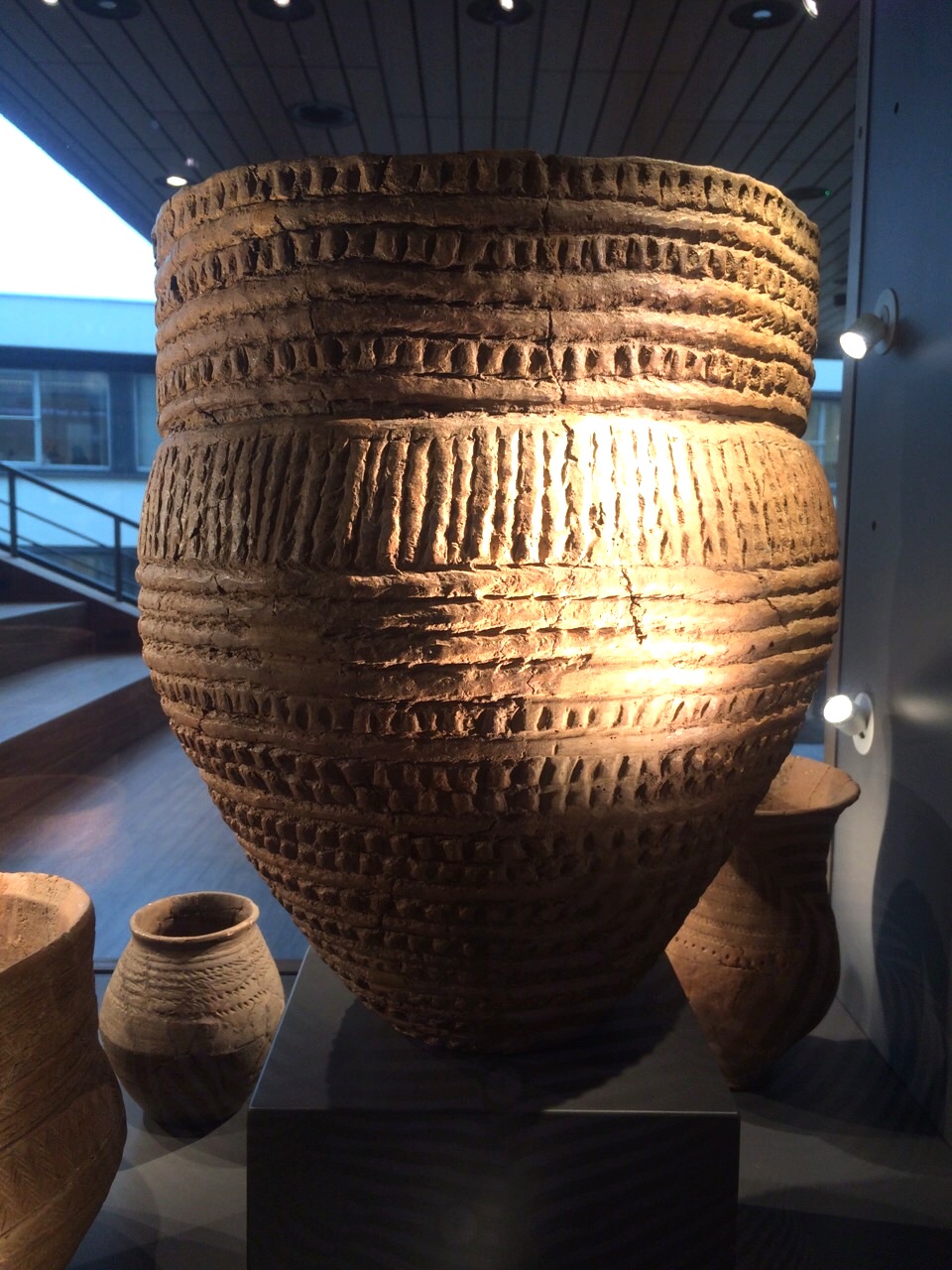 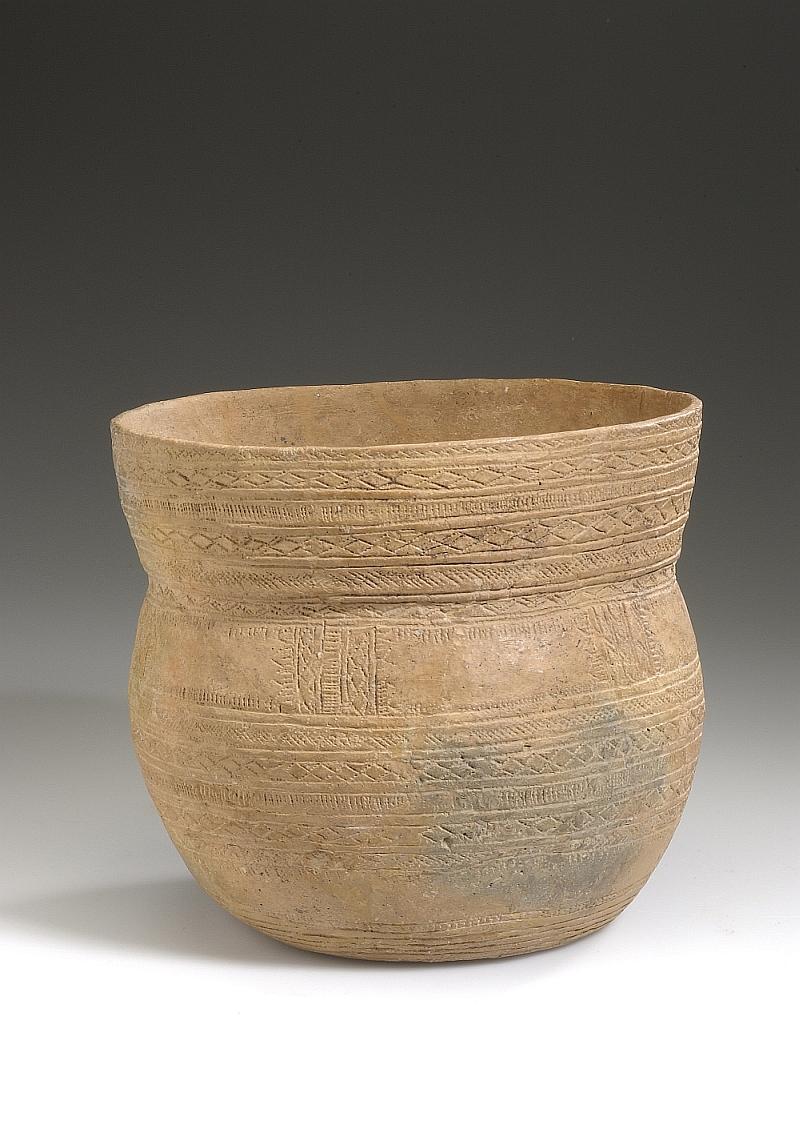 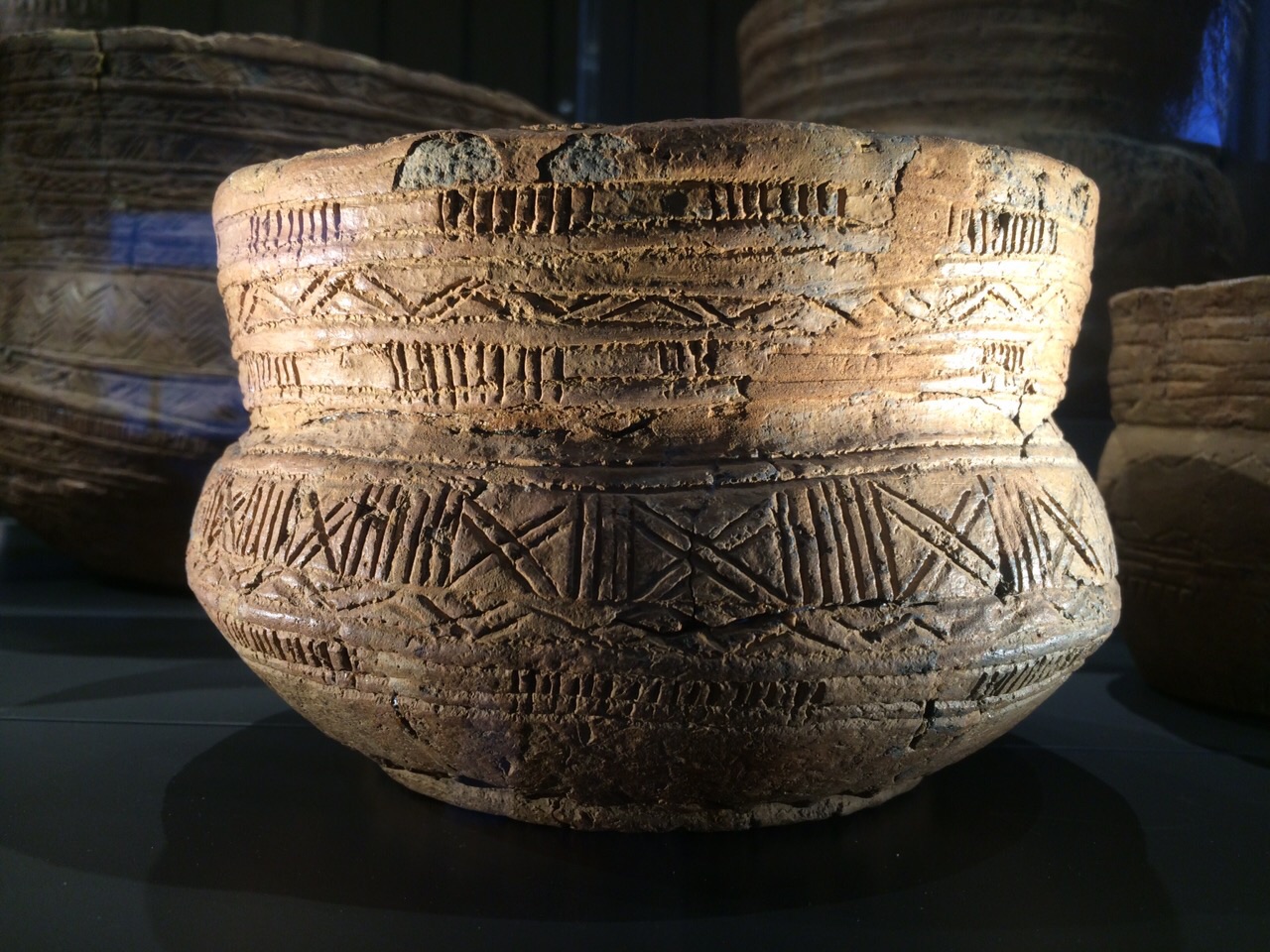 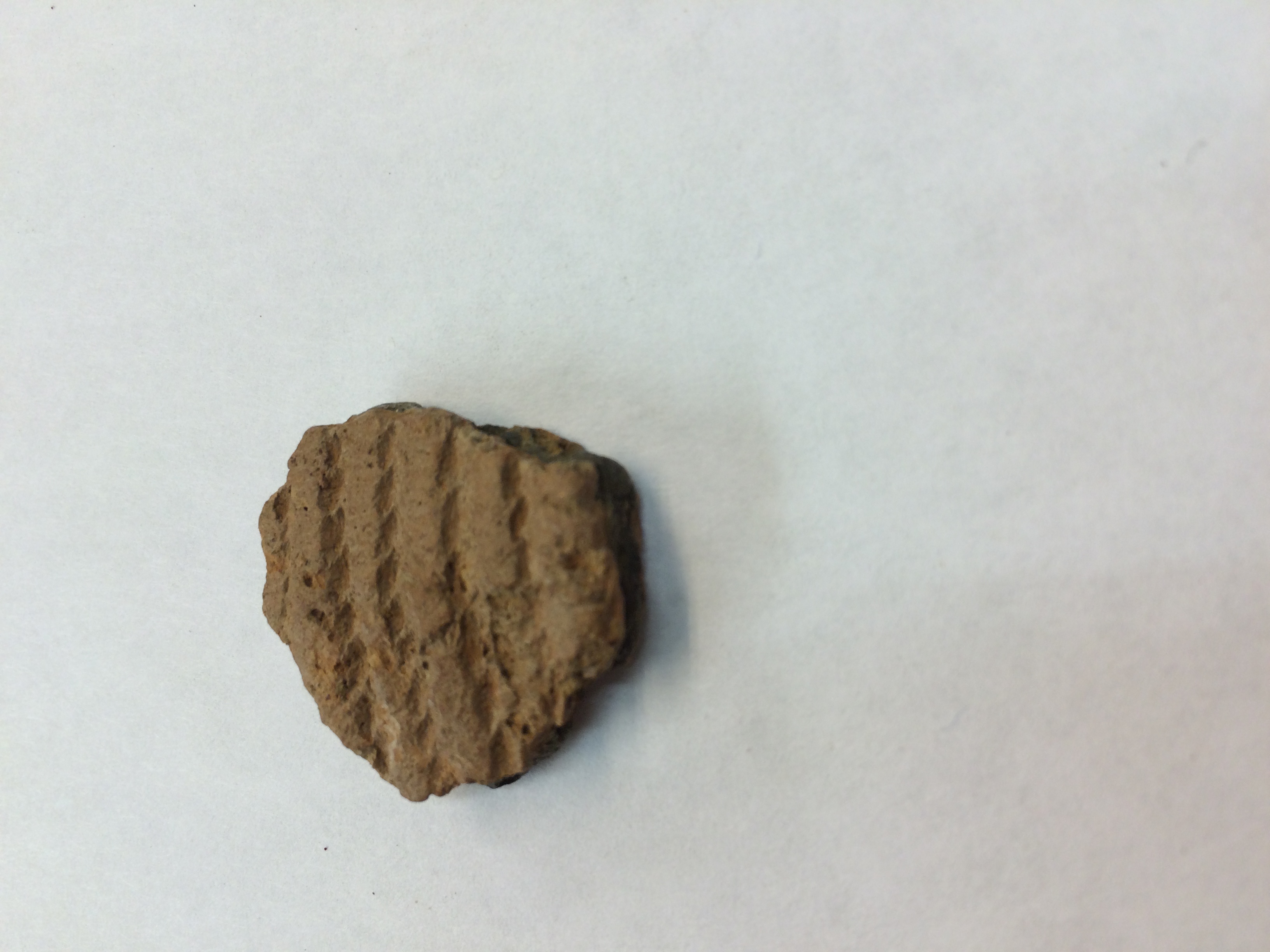 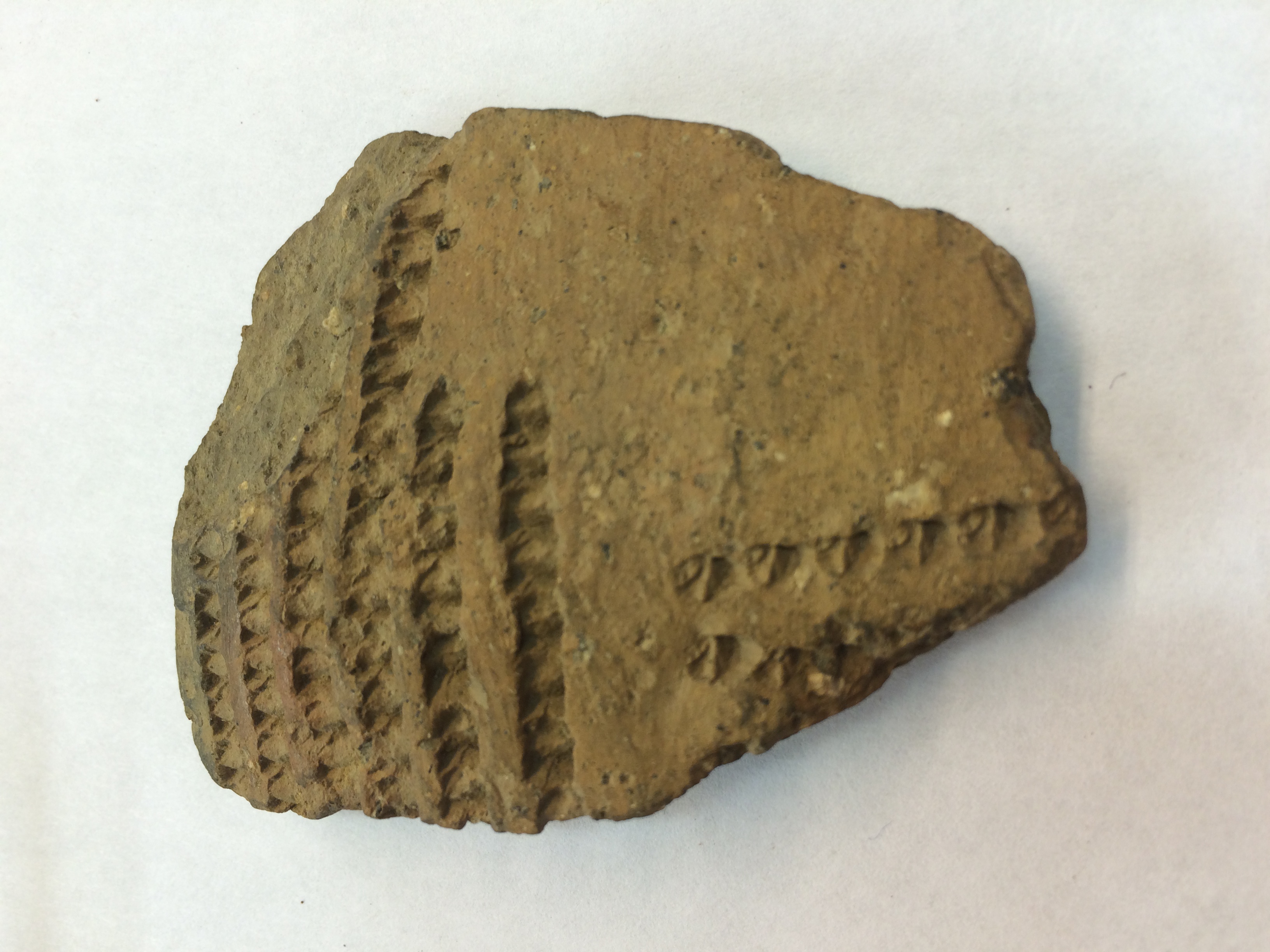 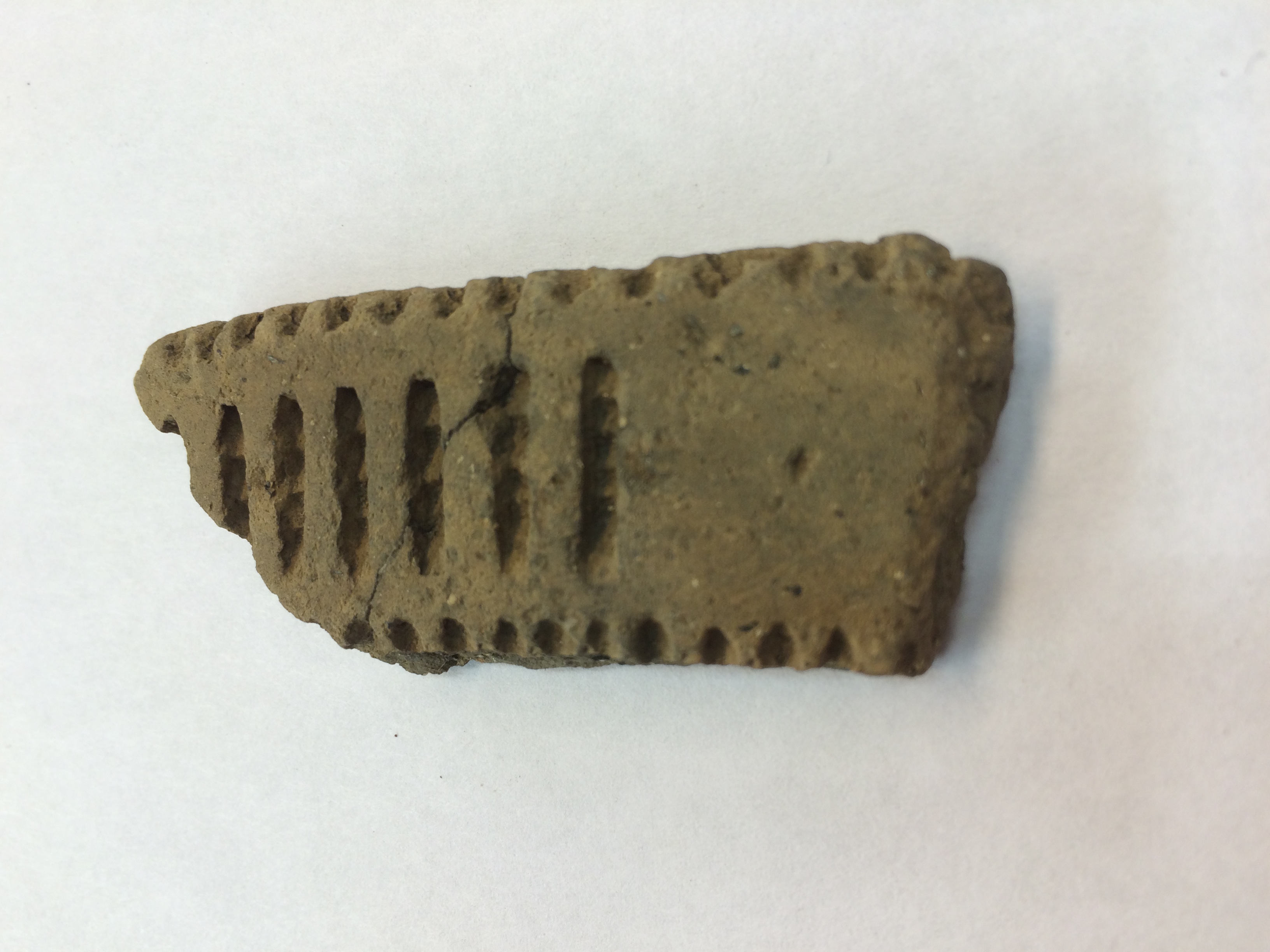 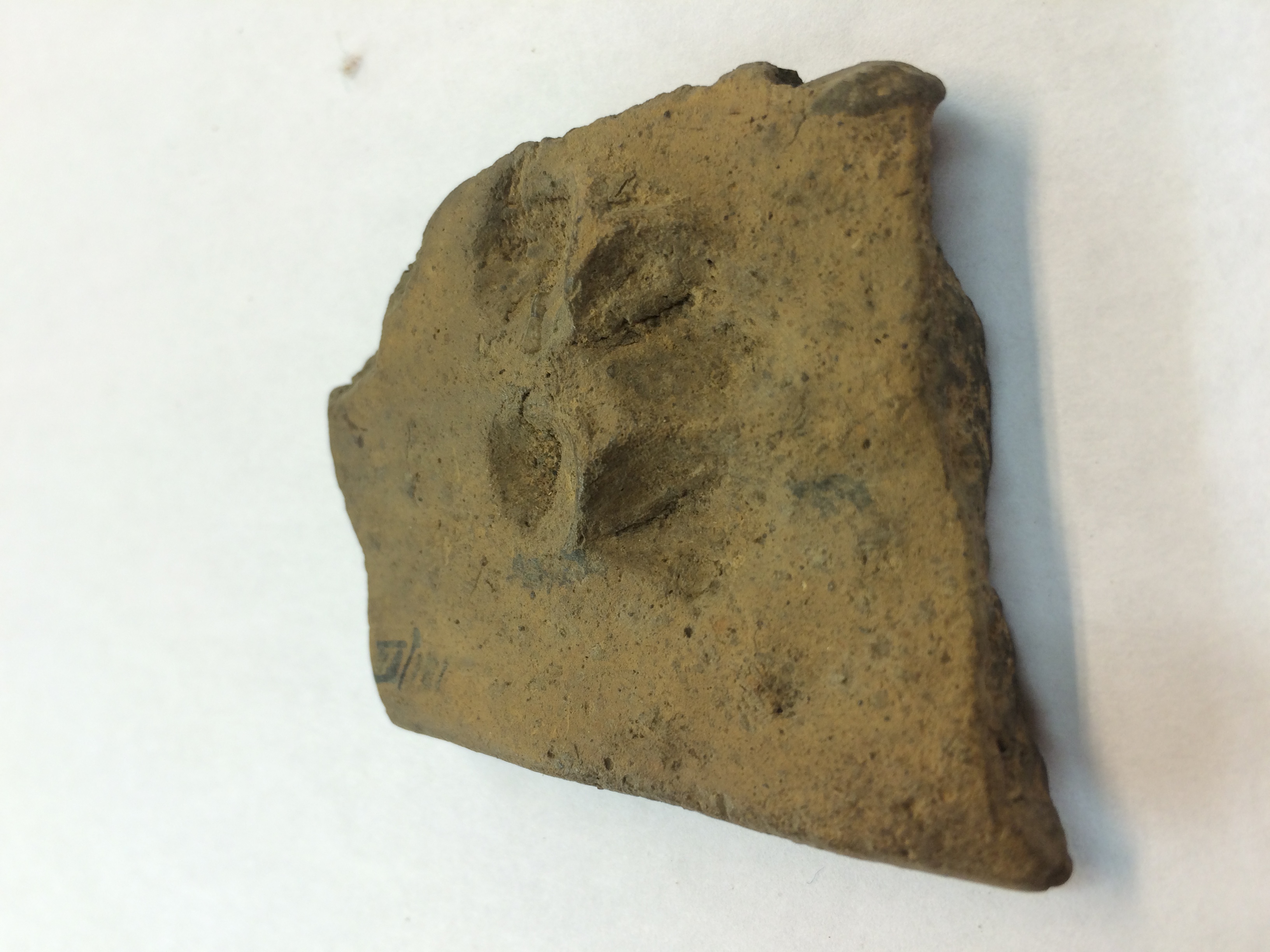 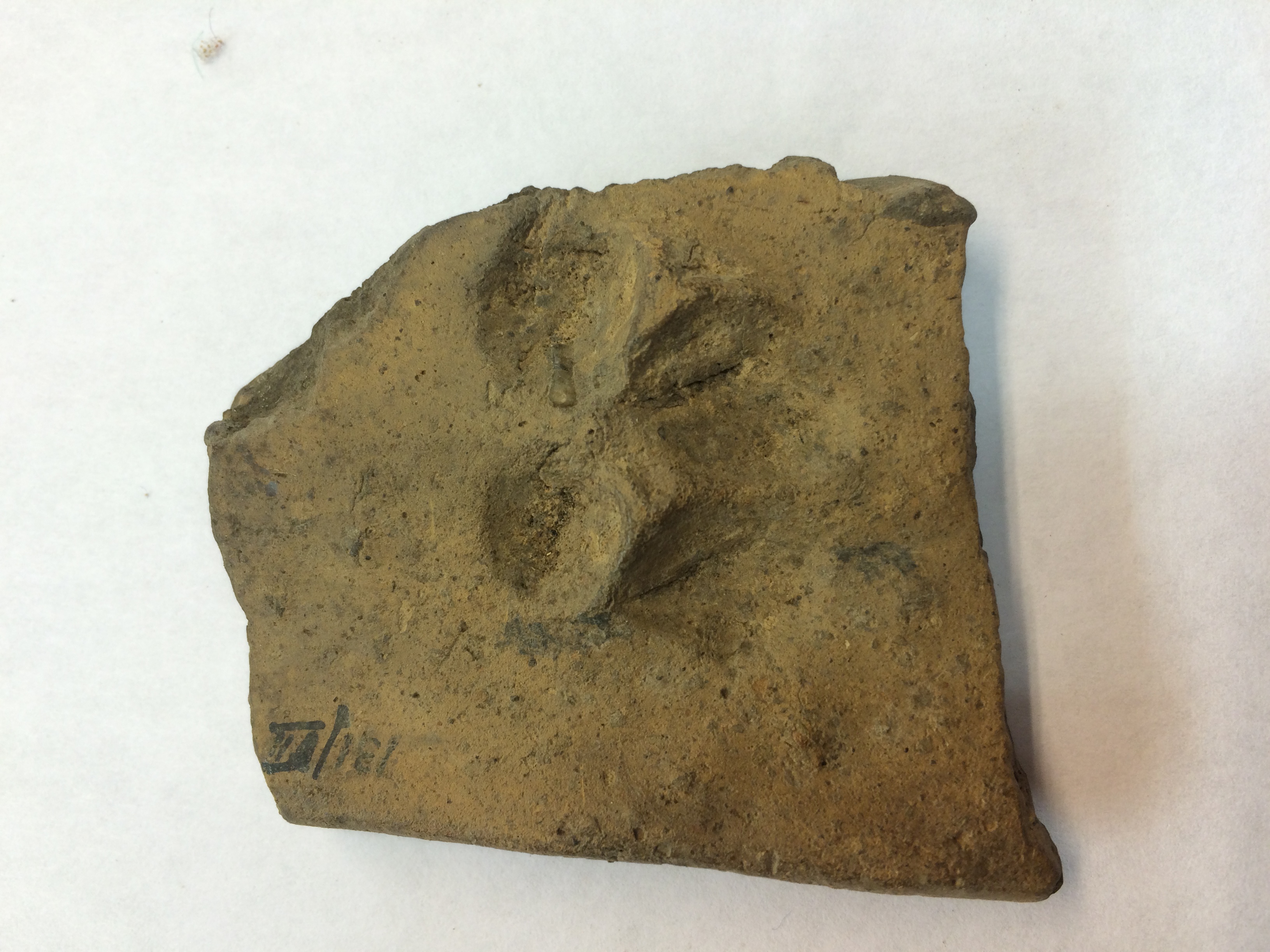 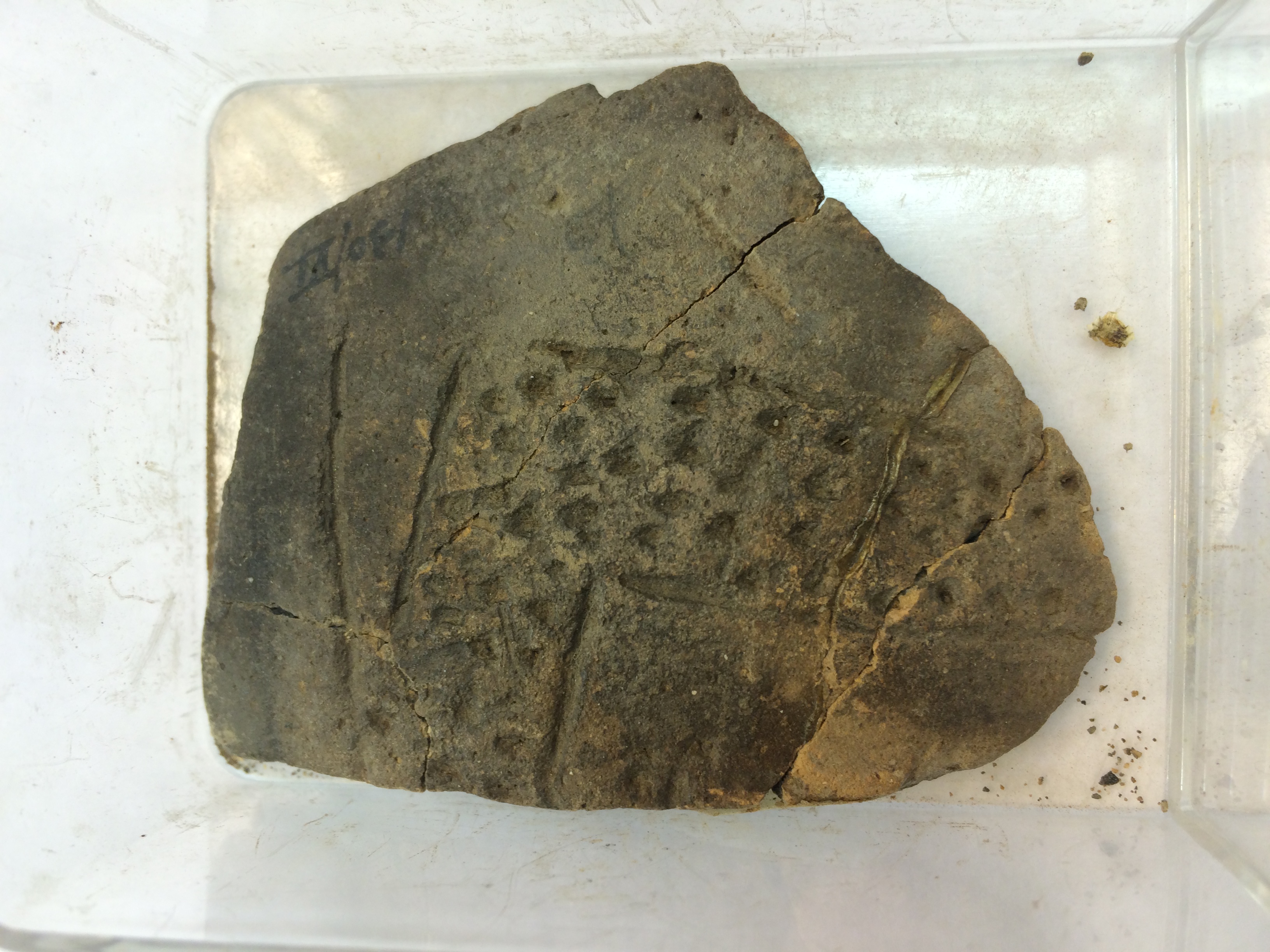 Stappenplan
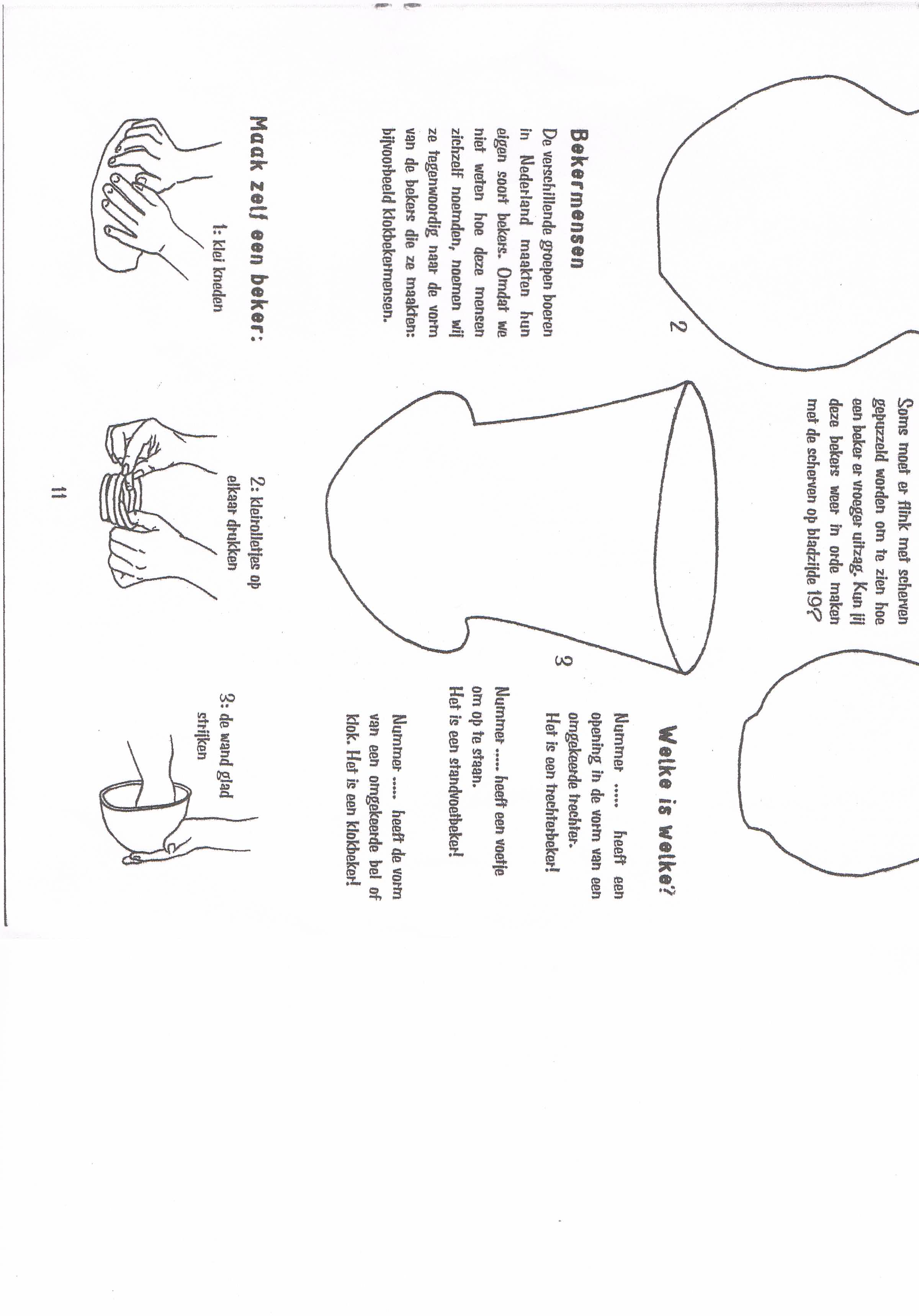 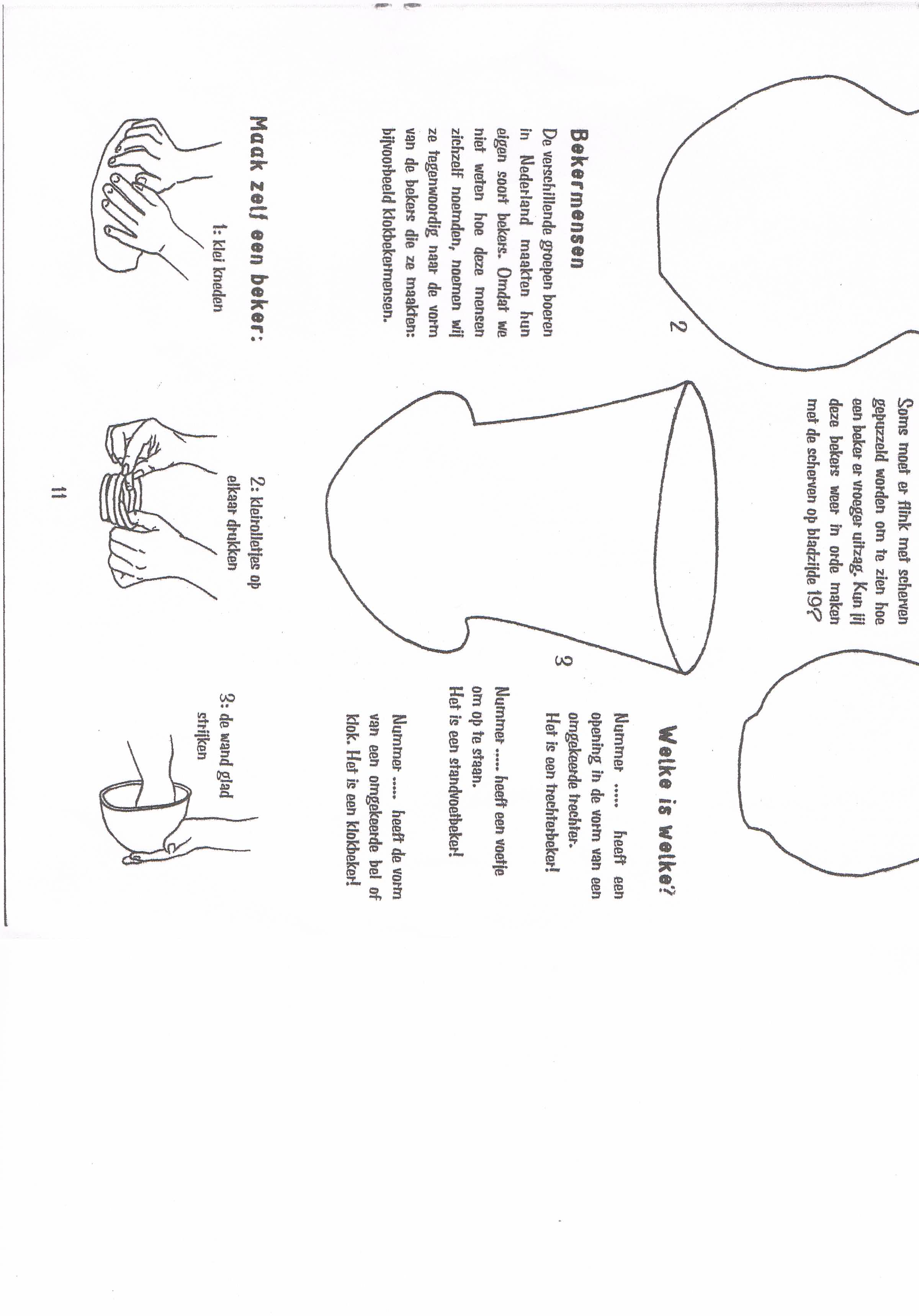 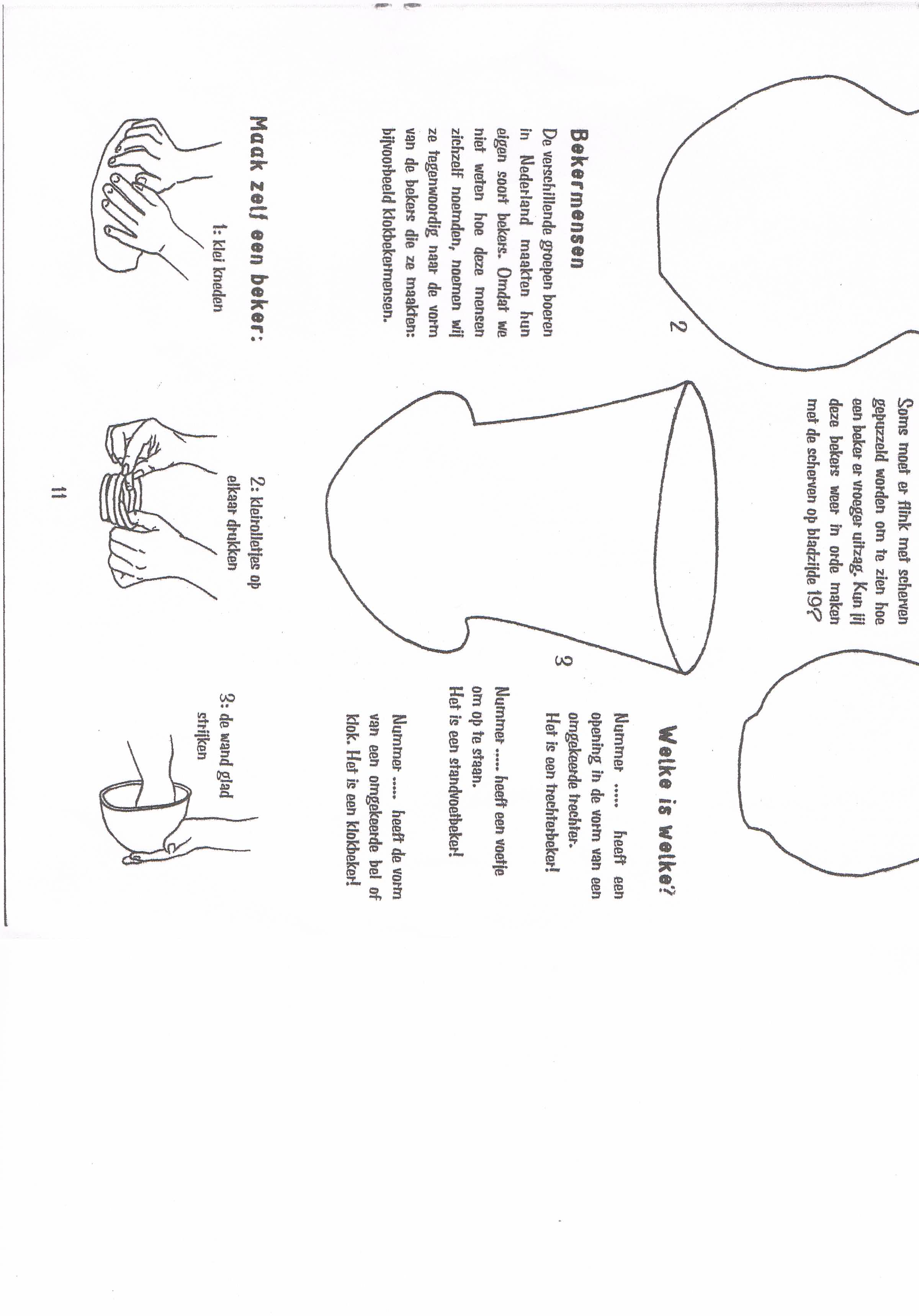